Matching Heterogeneous Events with Patterns
1/29
Xiaochen Zhu1, Shaoxu Song1, Jianmin Wang1, Philip S. Yu2, Jiaguang Sun1

1Tsinghua University, China
2University of Illinois at Chicago, USA
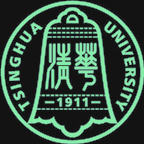 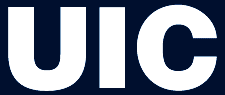 ICDE 2014
Outline
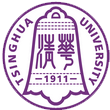 2/29
Motivation
Event Matching Framework
A* Search Algorithm
Computing the Normal Distance G
Simple Upper Bound of H
Advanced Bounding Function
Pay-As-You-Go Matching
Experiments
Conclusion
ICDE 2014
Information System and Event Log
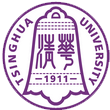 3/29
Information systems play an important role in large enterprises:
Enterprise Resource Planning (ERP)
Office Automation (OA)
These systems record the business history in their event logs.
ABCDEF
ICDE 2014
Event Data Integration
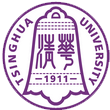 4/29
Complex event processing
Provenance analysis
Decision support
Exploring the correspondence among events
Information systems
Information systems
Information systems
Shanghai Subsidiary
Guangzhou Subsidiary
Beijing Subsidiary
Event Logs
Event Logs
Event Logs
Business Data Warehouse
ICDE 2014
Heterogeneous Events
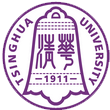 5/29
Different events may represent the same activity
English name
Abbreviation of Chinese phonetic representation
ICDE 2014
Convert Event Log to Graph
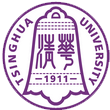 6/29
Text similarity fails  statistics and structural information
Event Log  Event Dependency Graph (V, E, f)
1.0
1.0
B
E
0.2
0.8
0.4
0.8
0.6
frequency of appearance
f(A,A)
=1.0
1.0
D
A
0.2
0.4
frequency of consecutive events
f(A,C)=0.8
0.2
0.6
C
F
1.0
1.0
ICDE 2014
Graph-Based Matching Framework
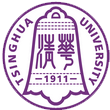 7/29
0.3
Event Log 1
0.2
G1
G1
G1
G1
B
B
B
B
1.0
0.1
A
A
A
A
C
C
C
C
0.8
0.8
0.5
0.3
G2
G2
G2
G2
2
2
2
2
Event Log 2
1.0
0.2
1
1
1
1
3
3
3
3
0.7
0.7
How to evaluate the best mapping?
ICDE 2014
Evaluation of Mapping
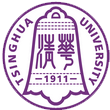 8/29
B
2
2
B
A
1
C
3
0.3
0.2
G1
B
1.0
0.1
A, B, C
A1, B2, C3
A
(A,B), (A,C), (C,B)
(A,B)(1,2), (A,C)(1,3), (C,B)(2,3)
C
0.8
0.8
0.5
0.3
G2
2
1.0
0.2
1
3
0.7
0.7
ICDE 2014
Normal Distance
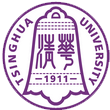 9/29
* J. Kang and J. F. Naughton. On schema matching with opaque column
names and data values. In SIGMOD Conference, pages 205–216, 2003.
ICDE 2014
Event Matching Problem
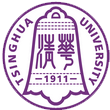 10/29
2
B
1
A
3
C
G1
G2
0.3
0.5
0.2
0.3
B
2
B
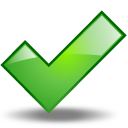 2
1.0
1.0
0.1
0.2
A
1
A
1
C
3
0.8
0.7
0.8
0.7
C
3
ICDE 2014
Vertex+Edge, Not Enough
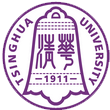 11/29
B
E
B
E
1
4
4
7
1.0
1.0
1.0
1.0
0.9
G1
G2
B
E
1
4
7
0.2
0.8
0.4
0.2
0.4
0.6
0.3
D
A
D
A
6
3
6
3
0.8
0.6
0.2
0.6
0.6
1.0
1.0
1.0
1.0
D
A
6
3
0.2
0.4
0.8
0.4
0.4
C
F
C
F
2
5
5
8
0.2
0.8
0.6
0.4
0.6
0.7
0.8
C
F
2
5
8
1.0
1.0
0.9
1.0
1.0
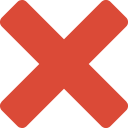 Fail！
Vertex+Edge is not discriminative enough
ICDE 2014
More Feature: Event Patterns
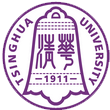 12/29
Event Pattern: particular orders of event occurrence
match
not match
ICDE 2014
Pattern Normal Distance
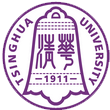 13/29
ICDE 2014
Matching Events with Patterns
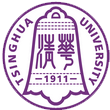 14/29
1
4
1.0
1.0
1.0
1.0
0.9
G1
G2
B
B
E
E
1
4
7
0.2
0.8
0.4
0.2
0.4
0.6
0.3
6
3
0.8
0.6
0.2
0.6
0.6
1.0
1.0
1.0
1.0
D
D
A
A
6
3
0.2
0.4
0.8
0.4
0.4
2
5
0.2
0.8
0.6
0.4
0.6
0.7
0.8
C
C
F
F
2
5
8
Patterns: 
Vertex pattern: A, B, C, D, E, F
Edge pattern: SEQ(A,B), SEQ(A,C), SEQ(B,C), SEQ(C,B), SEQ(B,D), SEQ(C,D), SEQ(D,E), SEQ(D,F), SEQ(E,F), SEQ(F,E)
Complex pattern: SEQ(A, AND(B, C), D)
1.0
1.0
0.9
1.0
1.0
B
4
E
7
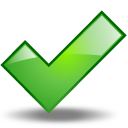 D
6
A
3
SEQ(A, AND(B, C), D)  SEQ(3, AND(4, 5), 6)
ICDE 2014
C
5
F
8
Hardness of Matching Events
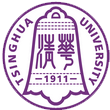 15/29
Key issue is efficiency
ICDE 2014
Outline
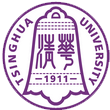 16/29
Motivation
Event Matching Framework
A* Search Algorithm
Computing the Normal Distance G
Simple Upper Bound of H
Advanced Bounding Function
Pay-As-You-Go Matching
Experiments
Conclusion
ICDE 2014
A* Search Algorithm
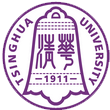 17/29
ICDE 2014
Growth of A* Search Tree
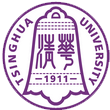 18/29
Root node
1,2,3,4
A
node 1
node 2
node 4
node 3
g: 0.7
h: 3.0
g+h: 3.7
g: 1.0
h: 3.0
g+h: 4.0
g: 0.8
h: 3.0
g+h: 3.8
g: 0.5
h: 3.0
g+h: 3.5
C
1,3,4
node 5
node 6
node 7
g: 1.2
h: 2.0
g+h: 3.2
g: 2.0
h: 2.0
g+h: 4.0
g: 1.8
h: 2.0
g+h: 3.8
node 10
g: 4.0
h: 0.0
g+h: 4.0
Terminate when U1 or U2 is empty
ICDE 2014
Incremental Computing of G
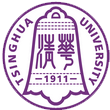 19/29
G1
Parent node:
Patterns:
A, B, C, D,
SEQ(A,B), SEQ(B,C), SEQ(C,B), SEQ(C,D),
SEQ(A,B,C), 
SEQ(B,C,D)
C
A
B
D
Child node:
G2
1. newly introduced patterns:
3. compute similarities:
2. prune unmapped patterns:
, SEQ(C,B)
, SEQ(C,B)
C, SEQ(B,C), SEQ(A,B,C)
1
2
4
3
3, SEQ(2,3), SEQ(1,2,3)
ICDE 2014
Estimating Upper Bound of H
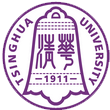 20/29
Patterns:
A, B, C, D,
SEQ(A,B), SEQ(B,C), SEQ(C,B), SEQ(C,D),
SEQ(A,B,C), SEQ(B,C,D)
Remaining Patterns:
D,
SEQ(C,D),
SEQ(B,C,D)
G1
G2
C
A
B
D
1
2
4
3
ICDE 2014
Advanced Bounding Function
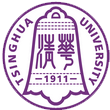 21/29
ICDE 2014
Outline
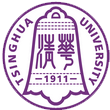 22/29
Motivation
Event Matching Framework
A* Search Algorithm
Computing the Normal Distance G
Simple Upper Bound of H
Advanced Bounding Function
Pay-As-You-Go Matching
Experiments
Conclusion
ICDE 2014
Pay-As-You-Go Matching
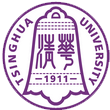 23/29
Motivation:
Interesting event patterns are gradually identified.
Best matching may change.
Two heuristic strategy:
Continue
Restart
Materialize leaf nodes
Materialize previous answer for pruning
ICDE 2014
Outline
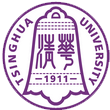 24/29
Motivation
Event Matching Framework
A* Search Algorithm
Computing the Normal Distance G
Simple Upper Bound of H
Advanced Bounding Function
Pay-As-You-Go Matching
Experiments
Conclusion
ICDE 2014
Experiment Setting
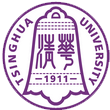 25/29
Real Life Data Set: employed from the bus manufacturer


True-mapping is generated manually by domain experts.
Criteria: to evaluate the accuracy of event matching, 
F-measure of precision and recall.
Baseline: Opaque matching1, Iterative Matching2.

1. J. Kang and J. F. Naughton. On schema matching with opaque column names and data values. In SIGMOD Conference, pages 205–216, 2003
2. S. Nejati, M. Sabetzadeh, M. Chechik, S. M. Easterbrook, and P. Zave. Matching and merging of statecharts specifications. In ICSE, pages 54–64, 2007.
ICDE 2014
Effectiveness and Efficiency
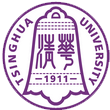 26/29
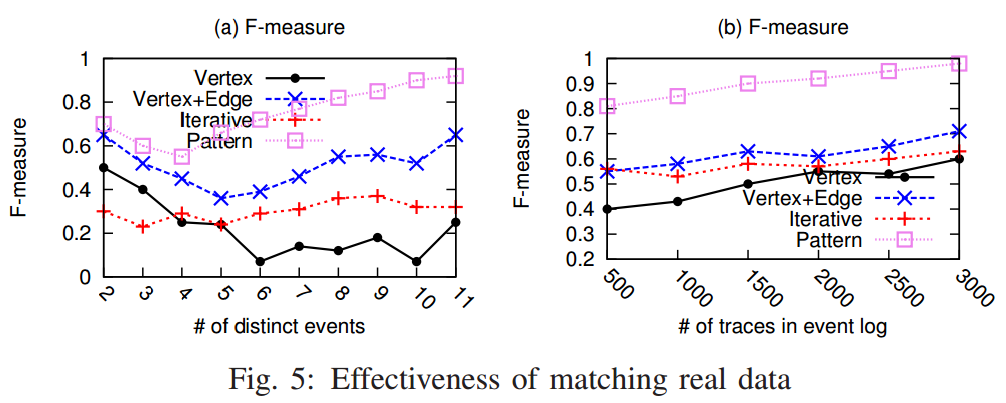 Our Approach
Our Approach
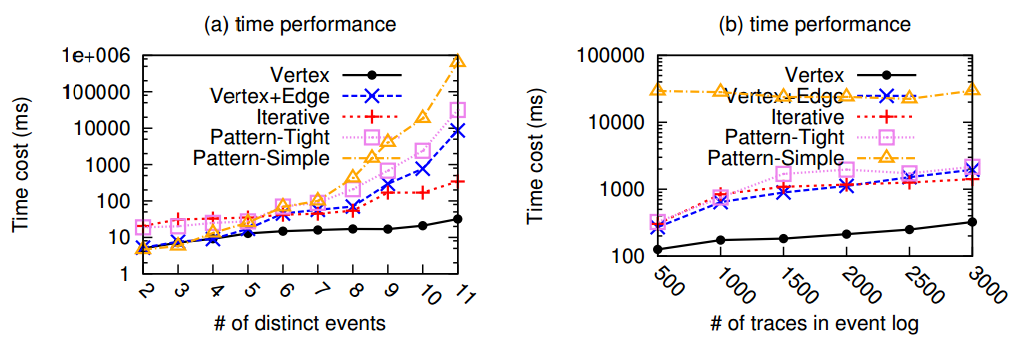 Our Approach
Our Approach
ICDE 2014
Performance on pay-as-you-go
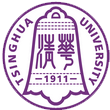 27/29
More patterns, higher accuracy;
Pay-as-you-go strategies accelerate the re-computation of new event matching.
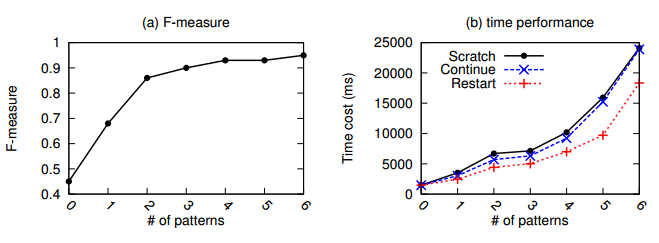 ICDE 2014
Conclusion
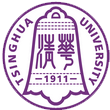 28/29
Pattern based generic framework 
(Vertex+Edge+Complex) Patterns
Compatible with existing methods. 

An advanced bounding function. 

Support matching in a pay-as-you-go style.
ICDE 2014
Q & A
Thanks！
29/29
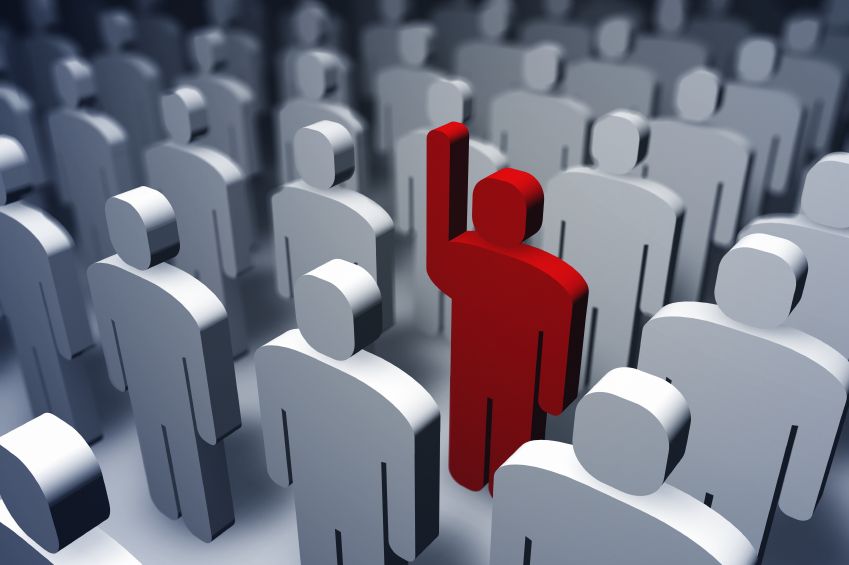 ICDE 2014